Strategic directions in the water industry
ANN BUI
MANAGING DIRECTOR
[Speaker Notes: Hard to distinguish between B&V Blue and blacks unless it is large type or a background color. Recommend using other brand colors as accent and highlights if trying to place emphasis on something. 

What appears light on the laptop appears dark in a conference room. What appears dark in a laptop appears lighter on screen in conference room.

Tested P6B, G, and IP3]
About the report
More than 350 utilities surveyed in 5th annual report
Black & Veatch
Organizations and regions surveyed
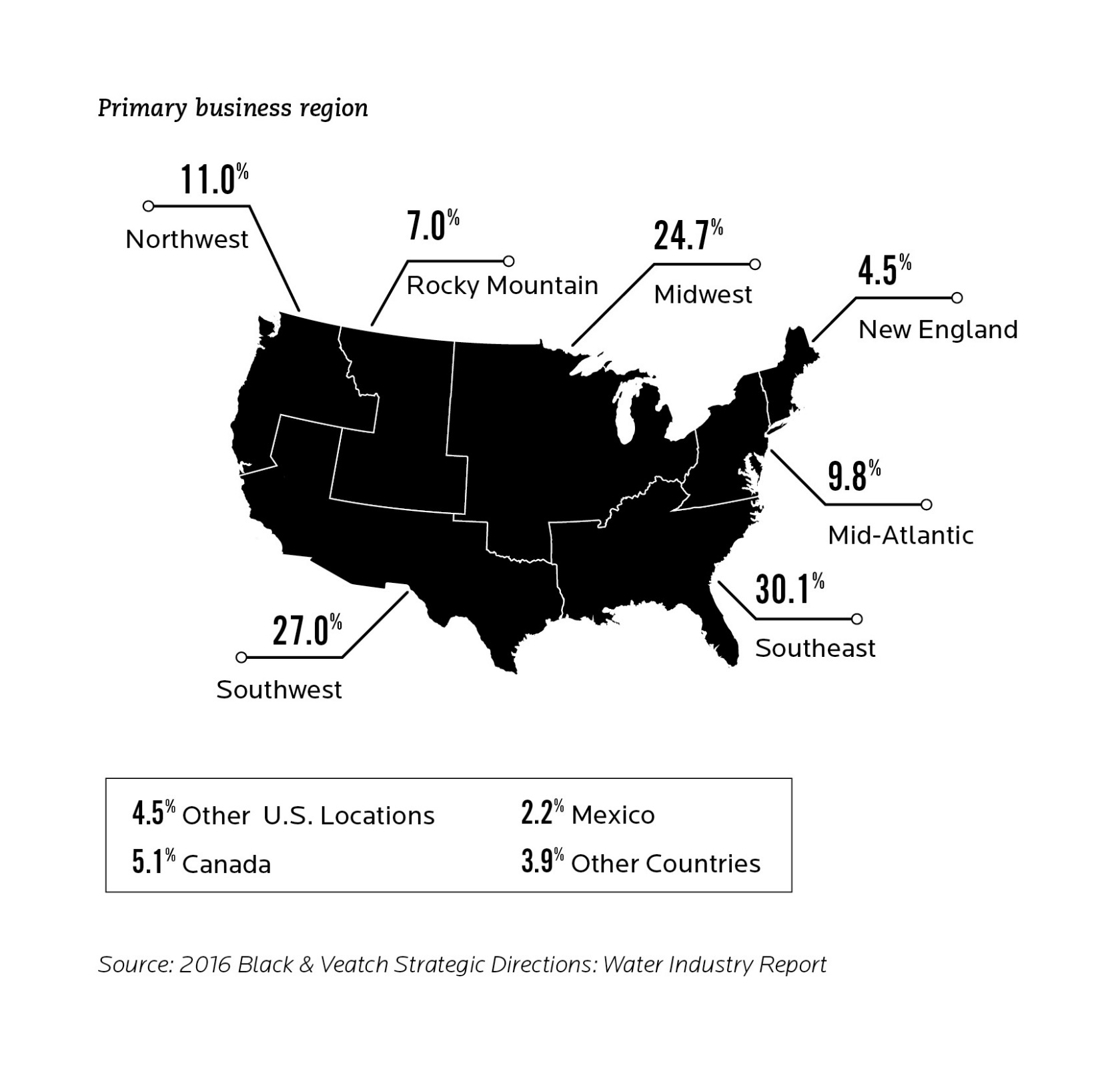 Black & Veatch
Importance of industry issues
Regardless of size, the most important issues today for water utilities are those that drive investment and costs.
[Speaker Notes: Aging infrastructure is viewed by the industry as its top challenge, but financial concerns impact every aspect of the U.S. water utility industry. From system upgrades aimed at improving efficiency to the deployment of new technologies to optimize assets, the industry must adapt to the new fiscal reality. Managing capital costs and finding the funding to make these needed investments will heavily influence operational decisions for the foreseeable future.]
Asset investment and costs key to sustainability
[Speaker Notes: Aging infrastructure is viewed by the industry as its top challenge, but financial concerns impact every aspect of the U.S. water utility industry. From system upgrades aimed at improving efficiency to the deployment of new technologies to optimize assets, the industry must adapt to the new fiscal reality. Managing capital costs and finding the funding to make these needed investments will heavily influence operational decisions for the foreseeable future.]
Report identifies that industry is at the intersection of costs and customer expectations
High visibility problems like those in Flint, Michigan are fueling new debates over America’s infrastructure
Cost of Water vs. Value of Water Resources
Pricing ALIGNMENT
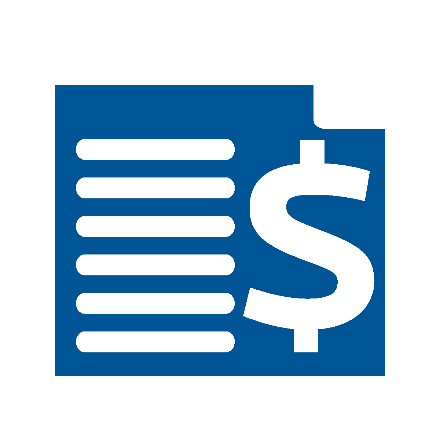 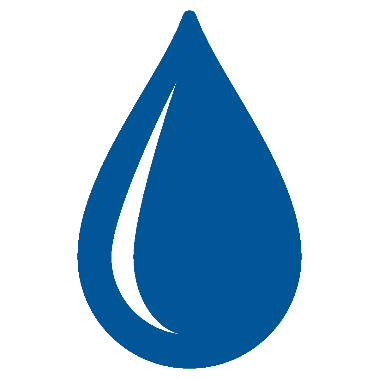 $
Black & Veatch
Even though water is essential to life, it remains undervalued
$0.004/gallon
$3.93/gallon
$2.98/gallon
$11.14/gallon
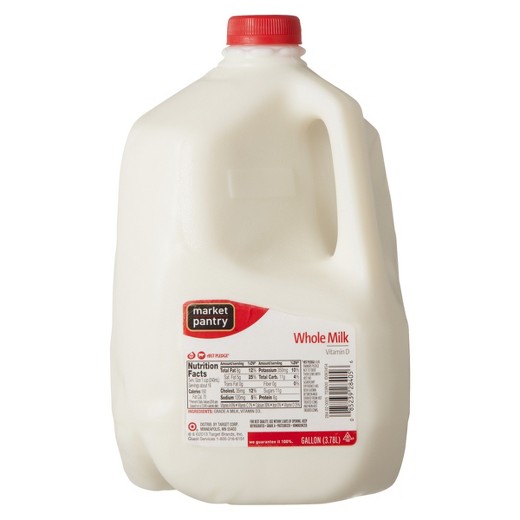 $1 gets you 214 gallons
$1 buys you ¼ gallon
$1 gets you about 1/3 gallon
$1 buys you ½ bottle
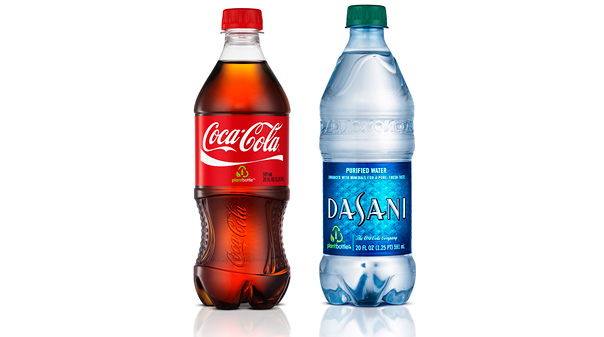 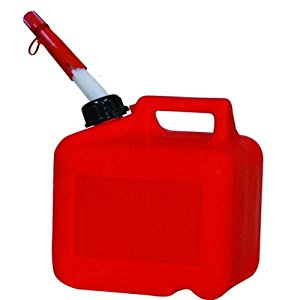 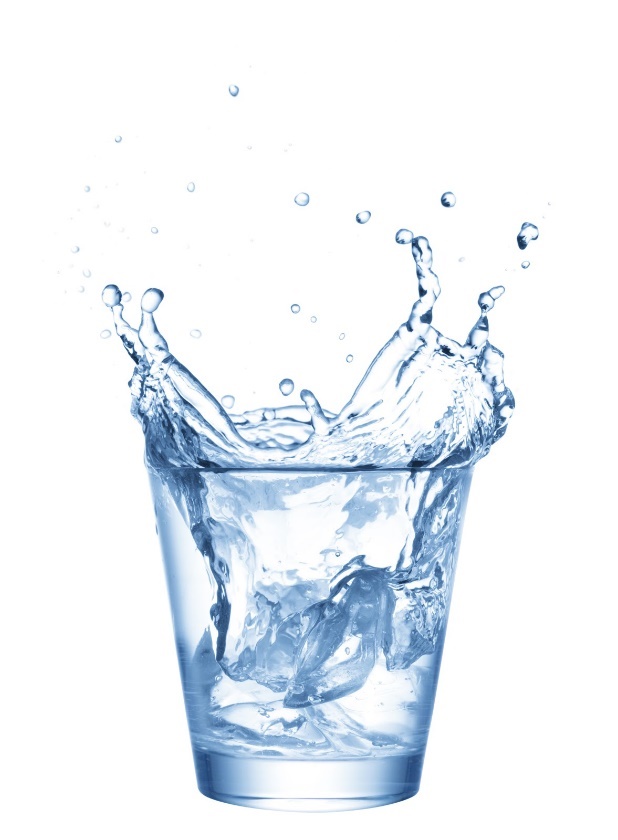 7
Black & Veatch
Past funding trends are not coming back
2/3 of Americans are younger than 50 and likely do not recall the last federal grant program of the 1970s – but still benefit from these facilities.
8
Black & Veatch
The Internet of Things is also driving customer expectations
Why can’t I pay my bill online?
How much water am I using?
9
Utilities and consumers are missing each other’s messages
The rate-payer conundrum
“I use less water, so why do my rates keep rising?”
11
Utilities are working on improving outreach efforts
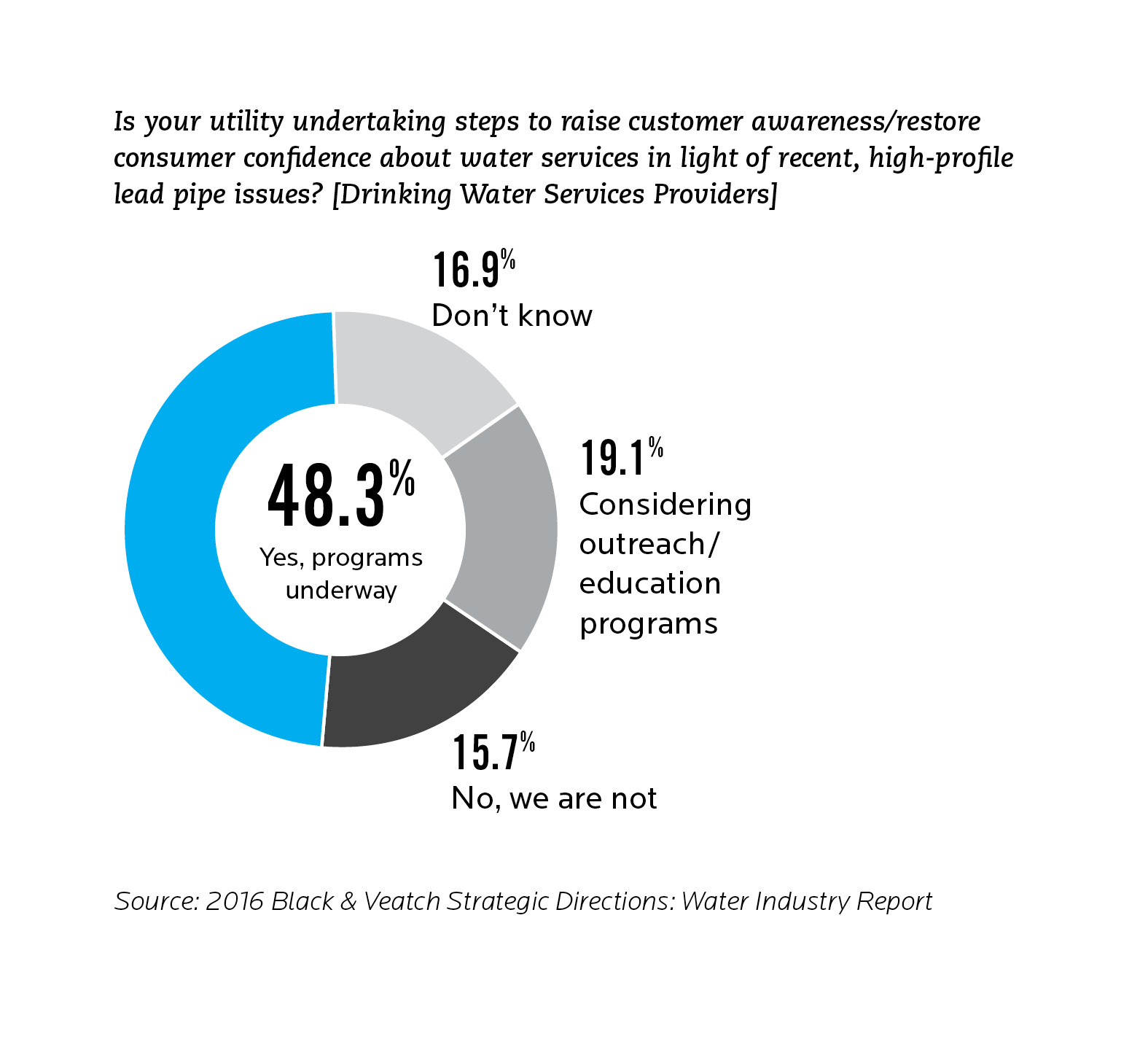 [Speaker Notes: Survey participants were asked, “How much impact does infrastructure replacement and rehabilitation demands have on the financial health of water utilities?” Nearly three-fourths stated it has a strong impact. 

The potential for catastrophic failures in our water and wastewater infrastructure is a ticking time bomb waiting for a place to happen.

In 2009, the American Society of Civil Engineers assigned the nation’s infrastructure nearly failing grades in its Report Card on America’s Infrastructure. 

Not much has changed since that time, except for the gap between system needs and funding has continued to expand since the economic downturn.

Leaks and inefficiencies caused by crumbling infrastructure lead to higher operating costs and a loss of precious resources.  This compounds financial challenges for water utility providers by putting additional stresses on systems. ASCE estimates that 7 billion gallons of clean drinking water are lost each day through leaking pipes.]
Though outreach efforts are still mostly passive
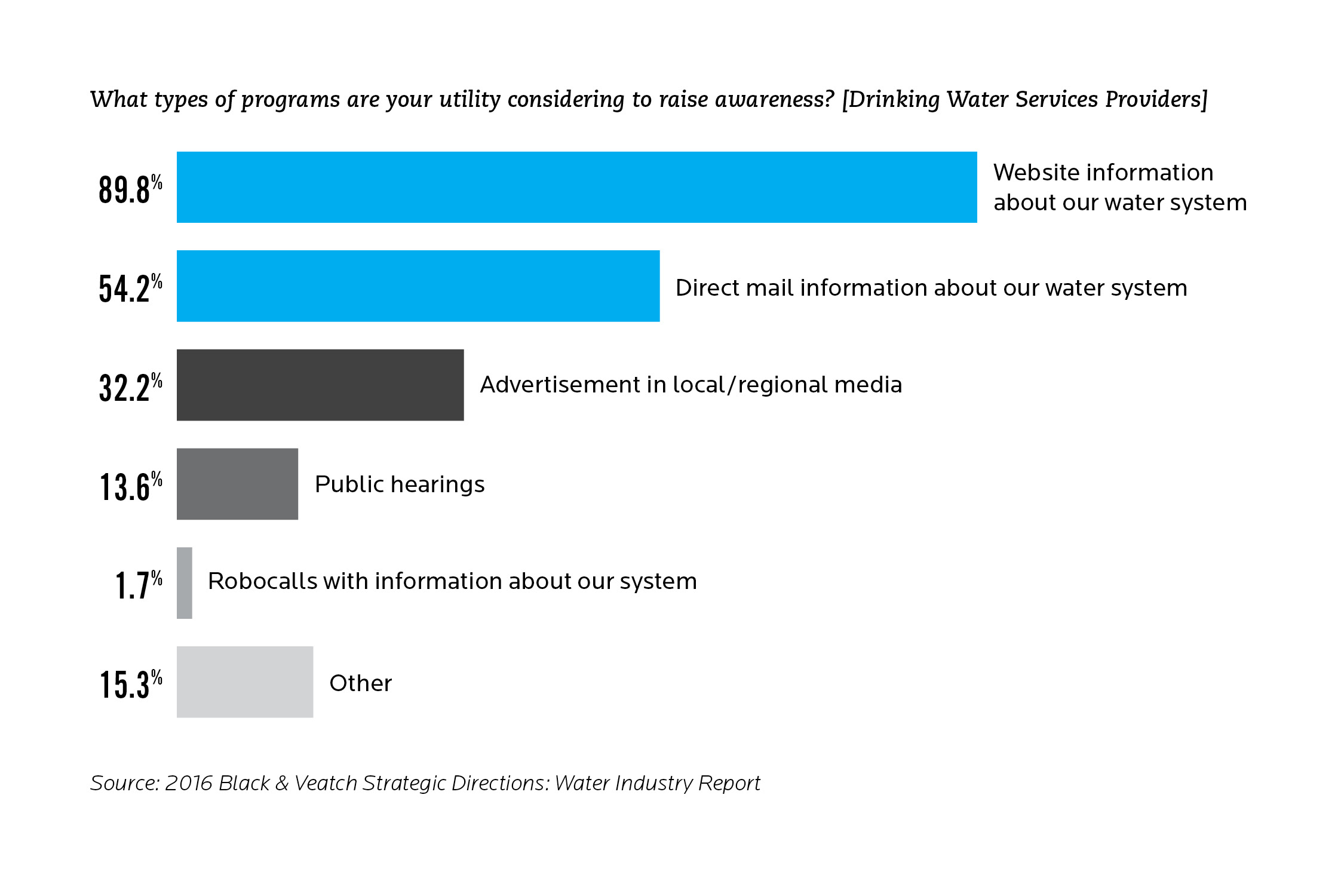 [Speaker Notes: Survey participants were asked, “How much impact does infrastructure replacement and rehabilitation demands have on the financial health of water utilities?” Nearly three-fourths stated it has a strong impact. 

The potential for catastrophic failures in our water and wastewater infrastructure is a ticking time bomb waiting for a place to happen.

In 2009, the American Society of Civil Engineers assigned the nation’s infrastructure nearly failing grades in its Report Card on America’s Infrastructure. 

Not much has changed since that time, except for the gap between system needs and funding has continued to expand since the economic downturn.

Leaks and inefficiencies caused by crumbling infrastructure lead to higher operating costs and a loss of precious resources.  This compounds financial challenges for water utility providers by putting additional stresses on systems. ASCE estimates that 7 billion gallons of clean drinking water are lost each day through leaking pipes.]
Closing the financial gap
Black & Veatch
Political support for revenue increases is higher than expected
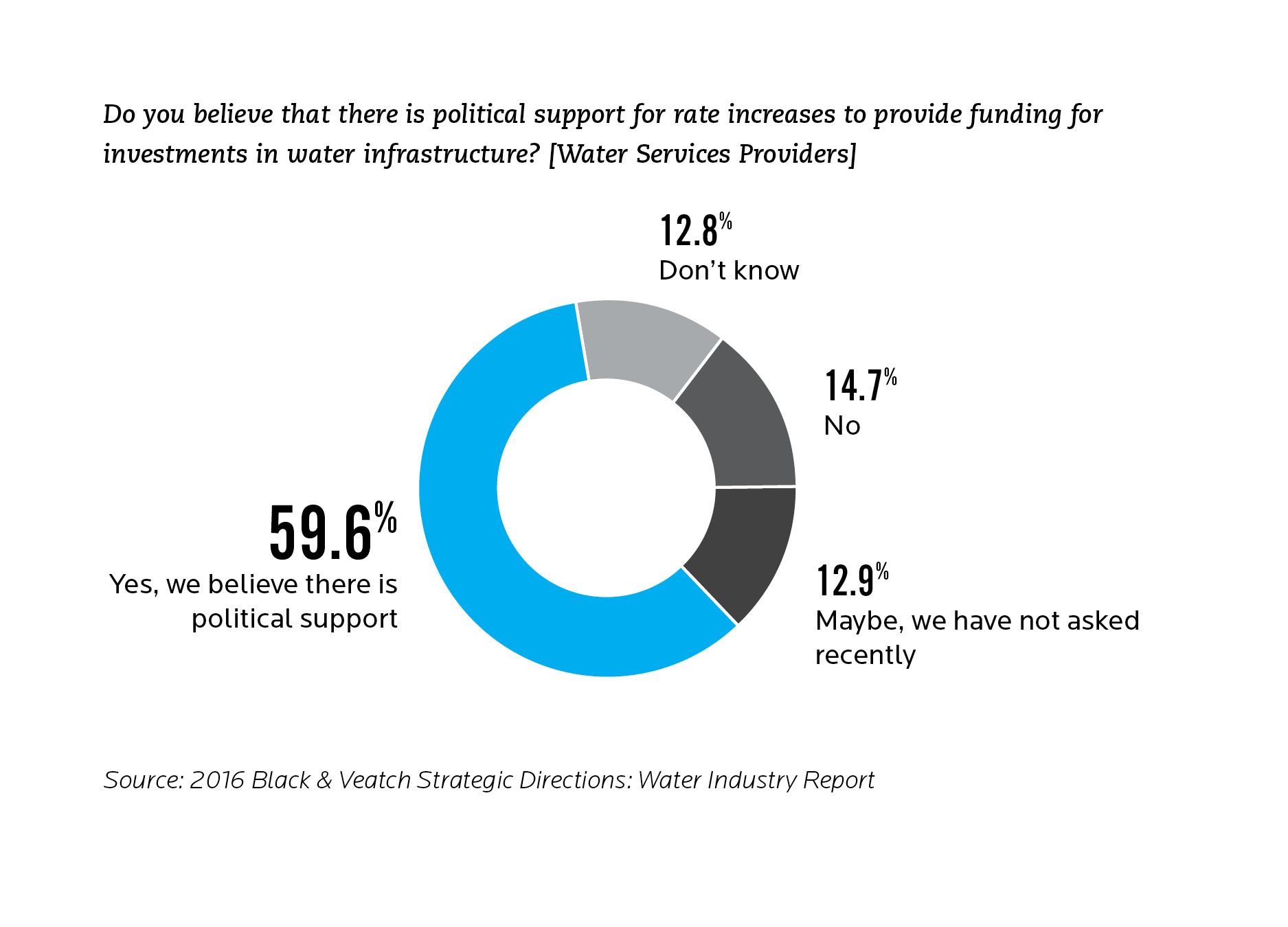 [Speaker Notes: Survey participants were asked, “How much impact does infrastructure replacement and rehabilitation demands have on the financial health of water utilities?” Nearly three-fourths stated it has a strong impact. 

The potential for catastrophic failures in our water and wastewater infrastructure is a ticking time bomb waiting for a place to happen.

In 2009, the American Society of Civil Engineers assigned the nation’s infrastructure nearly failing grades in its Report Card on America’s Infrastructure. 

Not much has changed since that time, except for the gap between system needs and funding has continued to expand since the economic downturn.

Leaks and inefficiencies caused by crumbling infrastructure lead to higher operating costs and a loss of precious resources.  This compounds financial challenges for water utility providers by putting additional stresses on systems. ASCE estimates that 7 billion gallons of clean drinking water are lost each day through leaking pipes.]
Addressing the deferred maintenance backlog is still an issue
Black & Veatch
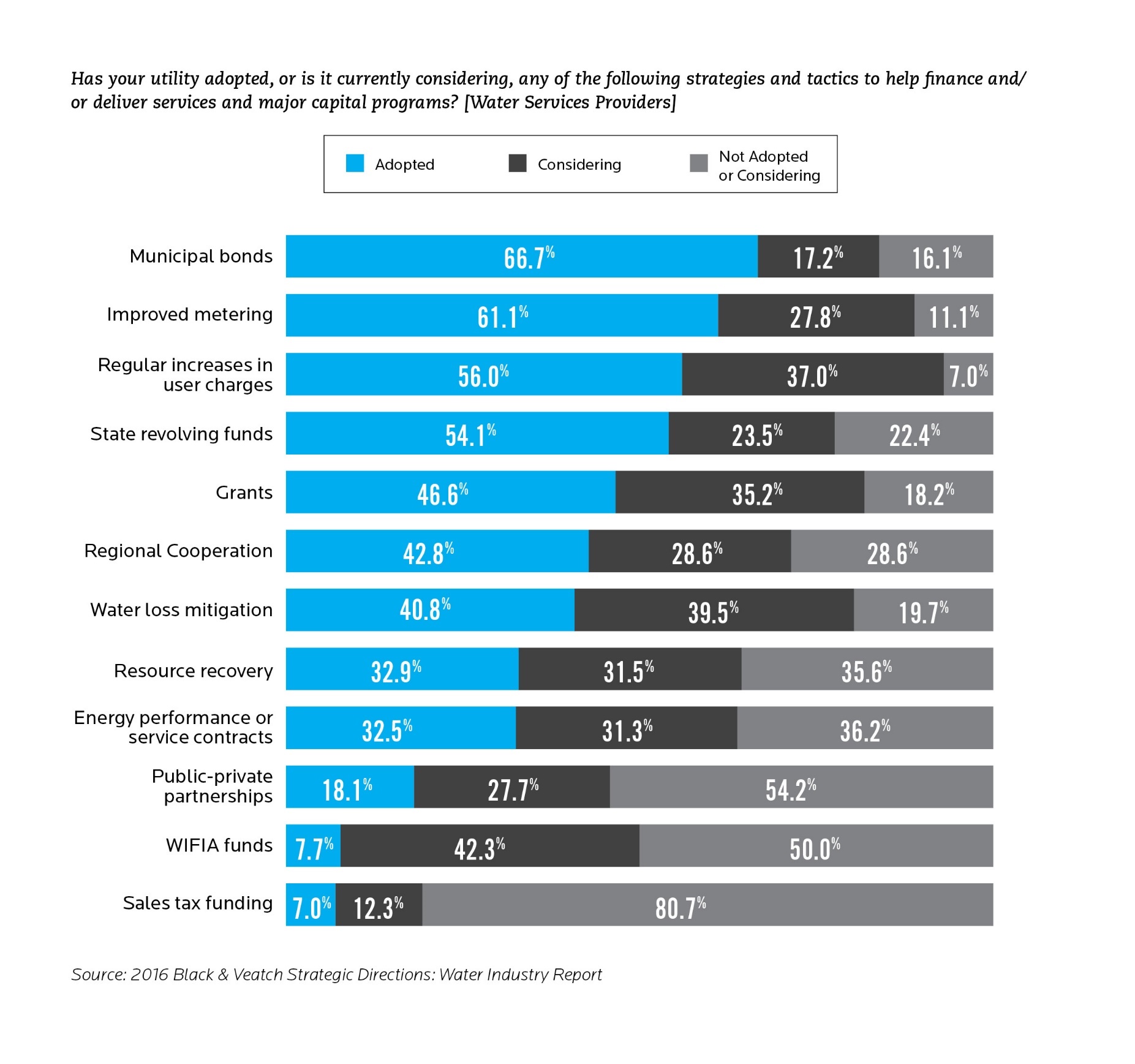 Traditional funding sources are still the top way to fund capital needs
[Speaker Notes: Survey participants were asked, “How much impact does infrastructure replacement and rehabilitation demands have on the financial health of water utilities?” Nearly three-fourths stated it has a strong impact. 

The potential for catastrophic failures in our water and wastewater infrastructure is a ticking time bomb waiting for a place to happen.

In 2009, the American Society of Civil Engineers assigned the nation’s infrastructure nearly failing grades in its Report Card on America’s Infrastructure. 

Not much has changed since that time, except for the gap between system needs and funding has continued to expand since the economic downturn.

Leaks and inefficiencies caused by crumbling infrastructure lead to higher operating costs and a loss of precious resources.  This compounds financial challenges for water utility providers by putting additional stresses on systems. ASCE estimates that 7 billion gallons of clean drinking water are lost each day through leaking pipes.]
Alternative financing options are gaining ground
Black & Veatch
“Local” control still limits regionalization opportunities and consolidation
Black & Veatch
Fundamental paradigm shift is needed to address infrastructure needs
New thinking needed to address strategic and capital plans
Understand the customer perspective
Prolong life of current infrastructure through sound asset management programs
20
Black & Veatch